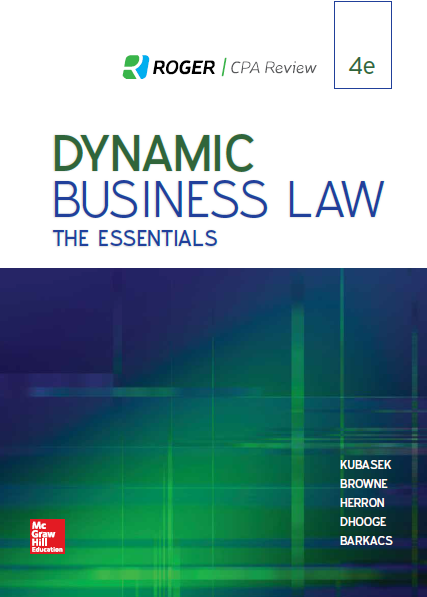 Chapter 25
Consumer Law
1
© 2019 McGraw-Hill Education. All rights reserved. Authorized only for instructor use in the classroom. No reproduction or further distribution permitted without the prior written consent of McGraw-Hill Education.
[Speaker Notes: Chapter 25: Consumer Law]
Consumer Law
A statute or administrative rule serving to protect consumer interests.
2
[Speaker Notes: Consumer law is a statute or administrative rule serving to protect consumer interests.]
Federal Trade Commission (F T C)
Created by Congress through Federal Trade Commission Act (F T C A) of 1914.
Purpose of F T C A: Prevent fraud, deception, and unfair business practices.
Purpose of F T C: Enforce provisions of F T C A.
F T C methods to protect consumers:
Consumer Education.
Legal Action.
3
[Speaker Notes: The Federal Trade Commission, or “FTC,” was created by Congress through the Federal Trade Commission Act, or “FTCA.”  The purpose of the FTCA is to prevent fraud, deception, and unfair business practices, while the purpose of the FTC is to enforce the provisions of the Federal Trade Commission Act.  Federal Trade Commission methods to protect consumers include consumer education, and legal action.]
How the F T C Brings an Action:
F T C conducts an investigation.
F T C sends a complaint to the violator.
F T C and violator settle complaint through “consent order.”
If company refuses to enter consent agreement, F T C may issue formal administrative complaint, which leads to administrative hearing.
If company has violated the law, F T C issues a “cease-and-desist” order.
4
[Speaker Notes: In terms of bringing an action based on fraud, deception, or unfair business practices, the Federal Trade Commission first conducts an investigation.  If the investigation reveals evidence of fraud, deception, or unfair business practices, the FTC then sends a complaint to the violator.  The FTC and the violator may settle the complaint through a “consent order,” but if the company refuses to enter into a consent agreement, the FTC may issue a formal administrative complaint, which leads to an administrative hearing.  If the company has violated the law, the FTC issues a “cease-and-desist” order.]
Remedies for Violation of “Cease-and-Desist” Order
F T C can:
Seek injunction against company; and/or,
Fine company up to $10,000 per violation.
5
[Speaker Notes: Upon violation of a “cease-and-desist” order, the Federal Trade Commission can seek an injunction against the offending company, and/or fine the company up to $10,000 per violation.]
Elements of Deceptive Advertising
Material misrepresentation, omission, or practice that is…,
Likely to mislead a…,
Reasonable consumer.
6
[Speaker Notes: “Deceptive advertising” is defined as a material misrepresentation, omission, or practice that is likely to mislead a reasonable consumer.]
Ad Substantiation
Definition: F T C requirement that advertisers have reasonable basis for claims made in advertisements.
7
[Speaker Notes: The Federal Trade Commission requires “ad substantiation,” meaning that advertisers must have a reasonable basis for the claims made in their advertisements.]
“Bait-and-Switch” Advertising
A form of deceptive advertising; advertising low price to “bait” consumer into store, only so that salesperson can “switch” consumer to a higher-priced item.
8
[Speaker Notes: “Bait-and-switch” advertising is a specific form of deceptive advertising where a low price is advertised to “bait” the consumer into the store, only so that a salesperson can “switch” the consumer to a higher-priced item.]
FTC Actions Against Deceptive Advertising
“Cease-and-Desist” Actions: Court orders requiring that firms stop their current advertising behavior.
Multiple-Product Orders: Court orders requiring that firms stop current advertisements on numerous products (as opposed to one specified product).
Corrective Advertising: Advertisements in which company explicitly states that formerly advertised claims were untrue.
9
[Speaker Notes: FTC actions against deceptive advertising include “cease-and-desist” actions, multiple-product orders, and corrective advertising. “Cease-and-desist” actions are court orders requiring firms to stop their current advertising behavior. Multiple-product orders are court orders requiring that firms stop current advertisements on numerous products, as opposed to one specified product. By way of corrective advertising, a company explicitly states that formerly advertised claims were untrue.]
Telemarketing and Electronic Advertising
1991 Telephone Consumer Protection Act: Telemarketers cannot use an automatic telephone dialing or pre-recorded voice system.
Telemarketing and Consumer Fraud and Abuse Prevention Act of 1994: Congress asked F T C to define “deceptive and abusive” telemarketing practices, and requested that F T C create and enforce rules governing telemarketing that would prohibit such practices.
Federal “Do Not Call” Registry: Telemarketers cannot call consumers who have voluntarily placed their phone numbers on the federal “do not call” list.
10
[Speaker Notes: In terms of telemarketing and electronic advertising, the 1991 Telephone Consumer Protection Act prohibits telemarketers from using an automatic telephone dialing or pre-recorded voice system.  In the Telemarketing and Consumer Fraud and Abuse Prevention Act of 1994, Congress asked the FTC to define “deceptive and abusive” telemarketing practices, and requested that the FTC create and enforce rules governing telemarketing that would prohibit such practices.  According to the FTC-created Telemarketing Sales Rule of 1995, telemarketers must: identify a telemarketing call as a sales call, identify the product name and seller, state the total cost of the goods being sold, notify the listener whether the sale is non-refundable, and remove the consumer’s name from a contact list if the consumer so requests.  In recognition of the federal “do not call” registry, telemarketers cannot call consumers who have voluntarily placed their phone numbers on the federal “do not call” list.]
Regulation of Tobacco Advertising
Public Health Cigarette Smoking Act of 1970: Prohibits radio and television cigarette advertisements.
Smokeless Tobacco Health Education Act of 1986: Also prohibits radio and television advertisements for smokeless tobacco.
11
[Speaker Notes: In terms of the regulation of tobacco advertising, the Public Health Cigarette Smoking Act of 1970 prohibits radio and television cigarette advertisements.  The Smokeless Tobacco Health Education Act of 1986 also prohibits radio and television advertisements for smokeless tobacco.]
Labeling and Packaging Laws
Federal and state governments have passed laws requiring that manufacturers provide accurate, understandable labeling information; if product is potentially harmful, manufacturer must make consumer aware of harm.
12
[Speaker Notes: Federal and state governments have passed laws requiring that manufacturers provide accurate, understandable labeling information.  If a product is potentially harmful, a manufacturer must make the consumer aware of the harm.]
Sales
“Door-to-Door” Sales: The “cooling-off” rule gives consumers 3 days to cancel purchases they make from salespeople who come to their homes.
Telephone and Mail-Order Sales: The Mail or Telephone Order Merchandise Rule of 1993 extends protections to those who purchase over the phone or by fax.
Unsolicited Merchandise: In accordance with the Postal Reorganization Act of 1970, consumer allowed to treat any unsolicited merchandise as a gift; consumer free to keep/return unsolicited merchandise as he/she wishes.
13
[Speaker Notes: With regard to “door-to-door” sales, the “cooling-off” rule gives consumers three days to cancel purchases they make from salespeople who come to their homes.  With respect to telephone and mail-order sales, the Mail or Telephone Order Merchandise Rule extends protections to those who purchase via phone or fax.  In accordance with the Postal Reorganization Act of 1970, a consumer is allowed to treat any unsolicited merchandise received by mail as a gift; the consumer is free to keep or return the unsolicited merchandise as he or she wishes.]
FTC Regulation of Specific Industries
Used-Car Sales.
Funeral Home Sales.
Real Estate Sales.
Online Sales.
14
[Speaker Notes: The Federal Trade Commission regulates used car, funeral, real estate, and online sales.]
Credit Protection Legislation 1
Truth-In-Lending Act: Requires that sellers disclose terms of credit/loan to facilitate consumer’s comparison of a variety of credit lines/loans.
Fair Credit Reporting Act: Ensures accurate credit reporting.
Fair Debt Collection Practices Act: Regulates actions of debt collectors that regularly attempt to collect debts on behalf of others.
15
[Speaker Notes: Credit protection legislation includes the Truth-In-Lending Act, which requires that sellers disclose the terms of credit or a loan to facilitate the consumer’s comparison of a variety of credit lines or loans; the Fair Credit Reporting Act, which ensures accurate credit reporting; and the Fair Debt Collection Practices Act, which regulates the actions of debt collectors who regularly attempt to collect debts on behalf of others.]
Credit Protection Legislation 2
Credit Card Fraud Act: Closes “loopholes” in federal laws to further punish people who commit credit card fraud.
Fair Credit Billing Act: Seeks to remedy problems and abuses associated with billing errors.
Fair and Accurate Credit Transactions Act: Takes affirmative actions to control and prosecute identity theft.
16
[Speaker Notes: Credit protection legislation also includes the Credit Card Fraud Act, which closes “loopholes” in federal laws to further punish people who commit credit card fraud; the Fair Credit Billing Act, which seeks to remedy problems and abuses associated with billing errors; and the Fair and Accurate Credit Transactions Act, which seeks to control and prosecute identity theft.]
Collection Practices Expressly Prohibited by the F D C P A
Contacting debtor at work (if debtor’s employer objects).
Contacting debtor who has notified collection agency that he/she wants no contact with agency.
Contacting debtor before 8 a.m. or after 9 p.m.
Contacting third parties about the debt (Exceptions:  contacting debtor’s parents, spouse, or financial adviser).
Using obscene/threatening language when communicating with debtor.
Misrepresenting collection agency as a lawyer/police officer.
17
[Speaker Notes: Collection practices expressly prohibited by the Fair Debt Collection Practices Act  (and applicable to all “debt collectors”) include contacting a debtor at work (especially if the debtor’s employer objects,) contacting a debtor who has notified the collection agency that he or she wants no contact with the agency, contacting a debtor before 8 a.m. or after 9 p.m., contacting third parties about the debt, using obscene or threatening language when communicating with the debtor, and misrepresenting the collection agency as a lawyer or police officer.]
Consumer Health and Safety
Federal Food, Drug, and Cosmetic Act: Protects consumers against misbranded or adulterated food, drugs, medical devices, or cosmetics.
Consumer Product Safety Act: Created the Consumer Product Safety Commission (C P S C) to “protect the public against unreasonable risks of injuries and deaths associated with consumer products.”
18
[Speaker Notes: In terms of consumer health and safety, the Federal Food, Drug, and Cosmetic Act protects consumers against misbranded or adulterated food, drugs, medical devices, or cosmetics.  The Consumer Product Safety Act created the Consumer Product Safety Commission to protect the public against unreasonable risks of injuries and deaths associated with consumer products.]
Question for Discussion
The newest consumer protection agency is the Consumer Financial Protection Bureau (C F P B).
It was created during the Obama administration and was to represent consumers and to assure fair treatment of them by financial institutions in the wake of the financial crisis early in the 21st century.
Why has this agency been such a source of controversy? Find recent news articles on it to discuss.
19